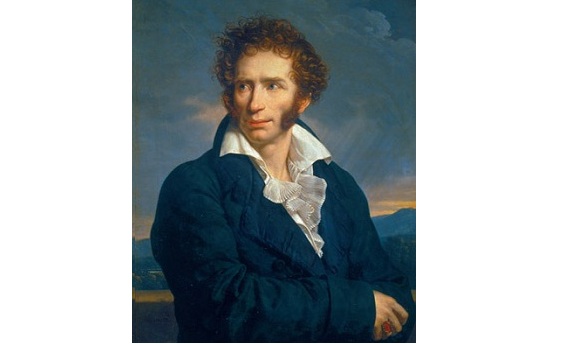 Ugo Foscolo
Una formazione policentrica e autonoma
Nicolò Ugo Foscolo nasce a Zante, isola greca allora sotto la dominazione veneziana, il 6 febbraio del 1778
Figlio di un medico di Corcira, Andrea, e di Diamantina Spathys. 
Riceve i primi rudimenti di latino e greco classici al seminario arcivescovile di Spalato, città in cui la famiglia si è trasferita nel 1785 per seguire la carriera del padre. 
La morte improvvisa di quest’ultimo, nell’ottobre del 1788, determina una temporanea dispersione familiare che si conclude solo all’inizio del 1793 con il ricongiungimento della madre e dei quattro figli – oltre a Ugo, Giovanni, Rubina e Costantino Angelo – a Venezia. 
A quest’altezza cronologica Foscolo, di madrelingua greca, non padroneggia ancora l’italiano, idioma che adotta e impara imponendosi una rigida «disciplina linguistica» (Dionisotti).
Alla fine del 1795 individua in Melchiorre Cesarotti il «Poeta della nazione», un maestro di cui subire l’influenza: per seguire le lezioni del traduttore dell’Iliade  e dell’Ossian frequenta, nell’estate del 1796, l’ateneo di Padova, entrando in contatto con future figure di spicco della classe dirigente rivoluzionaria

Formazione politico-guerresca e letteraria tra Veneto e Milano
Piano di studi (1796),
DUE SEZIONI  
La prima (suddivisa in «Morale», «Politica», «Metafisica», «Teologia», «Storia», «Poesia», «Critica», «Arti e Scoltura») offre un canone di letture che va dalla Sacra Scrittura a Goethe, passando per la tradizione poetica greco-latina e italiana, ma senza per questo escludere poeti contemporanei come l’amico Bertòla e Monti.
La seconda sezione (suddivisa in «Prose originali», «Prose tradotte», «Prose varie», «Versi», «Originali», «Poemi», «Appendice – Versi Stampati») presenta una serie di progetti terminati, in corso, o solo in fase d’ideazione, chiusi dalla nota di cautela «che queste opere tutte sono altre destinate alle fiamme, altre alla privata lettura di pochi amici, ed il minor numero alla correzione ed alla stampa dopo il termine di dieci anni».
La prima tragedia: il Tieste 1795
	contrapposizione tra l’assolutismo dell’ancien régime da un lato e un atteggiamento riformista e di apertura democratica dall’altro

Entusiasmo politico per Napoleone come liberatore emerge in alcune Odi, come Bonaparte liberatore (1797)

17 ottobre 1797, Il trattato di Campoformio ridimensiona violentemente la figura di Napoleone agli occhi di Foscolo, che, deluso dal «baratto» con il quale il generale ha svenduto la città, a metà novembre lascia Venezia alla volta di Milano.
Soldato e giornalista tra Milano e Bologna
Frequenta circoli democratici e scrive sui giornali patriottici come “Il Monitore” milanese e “Giornale Repubblicano di Pubblica Istruzione” bolognese
Le Istruzioni politico-morali sono un concentrato delle sue posizioni politiche a quell’altezza cronologica. In questo scritto – che già dal titolo rivela il proprio intento pedagogico – Foscolo propone una serie di modifiche alla Costituzione repubblicana al fine di ottenere maggiore autonomia nazionale e libertà individuale.
Gli anni tra il 1798 e il 1801 sono anni di intensa vita militare: il cantiere del romanzo epistolare Le ultime lettere di Jacopo Ortis è interrotto dalla presa di servizio come luogotenente della Guardia nazionale agli ordini del generale Tripoult
Foscolo esorta Napoleone ad agire per la salvezza dell’Italia in toni tutt’altro che adulatori, sottolineando la gravità dell’errore commesso a Campoformio e adombrando lo spettro di Cesare:
Possa io intuonare di nuovo il canto della vittoria quando tu tornerai a passare le Alpi, a vedere ed a vincere! Vero è che, più che della tua lontananza, la nostra rovina è colpa degli uomini guasti dall’antico servaggio e dalla nuova licenza. Ma poiché la nostra salute sta nelle mani di un conquistatore, ed è vero pur troppo che il fondatore di una repubblica deve essere un despota, noi e per i tuoi benefici, e pel tuo genio che sovrasta tutti gli altri della età nostra siamo in dovere di invocarti, e tu in dovere di soccorrerci, non solo perché partecipi del sangue italiano, e la rivoluzione d’Italia è opera tua, ma per fare che i secoli tacciano di quel Trattato che trafficò la mia patria, insospettì le nazioni, e scemò dignità al tuo nome. […] Uomo tu sei e mortale e nato in tempi ove la universale scelleratezza sommi ostacoli frappone alle magnanime imprese, e potentissimi incitamenti al mal fare (Scritti letterari e politici, pp. 163-164)
La nascita dell’alter ego
Fra il maggio del 1799 e la fine del 1802 il poeta lavora a un abbozzo in prosa, chiamato dagli editori – sulla scorta dell’autore stesso – Sesto tomo dell’io o, più genericamente, Frammenti di un romanzo autobiografico: è l’atto di genesi dell’alter ego ironico di Foscolo, del rovescio della scrittura appassionata e seria del romanzo ortisiano e, più in generale, della tradizione autobiografica settecentesca, che troverà pieno compimento in Didimo Chierico
Tra il 1802 e il 1803 il poeta si cimenta nella traduzione e nel commento della Chioma di Berenice di Catullo (pubblicata a Milano, per il Genio Tipografico, nel novembre 1803), ambizioso e singolare esperimento che trascende i limiti dell’esercizio per mettere capo a una proposta di poetica più ampia. 
Storicizzazione della religione – «il cielo» viene visto come leva con la quale il discorso poetico può «accendere gli animi al valore», percuotendo «le menti col meraviglioso, ed il cuore con le passioni».
Le ultime lettere di Jacopo Ortis
Le Poesie
3 edizioni tra il 1802 e il 1803

consapevole tentativo dell’autore di tracciare una precisa immagine di sé
Alla maniera del Sublime specchio di veraci detti di Alfieri, Solcata ho fronte, occhi incavati intenti  è un autoritratto in cui l’autore restituisce un’immagine di se stesso consumata e segnata dalle passioni
Solcata ho fronte, occhi incavati intenti
Sonetto con schema ABAB BABA CDE CED. 

Solcata ho fronte, occhi incavati intenti, 
Crin fulvo , emunte guance, ardito aspetto, 
Labbro tumido acceso, e tersi denti, 
Capo chino, bel collo, e largo petto;  
Giuste membra; vestir semplice eletto; 
Ratti i passi, i pensier, gli atti, gli accenti; 
Sobrio, umano, leal, prodigo, schietto; 
Avverso al mondo, avversi a me gli eventi: 
Talor di lingua, e spesso di man prode; 
Mesto i più giorni e solo, ognor pensoso, 
Pronto, iracondo, inquieto, tenace:  
Di vizj ricco e di virtù, do lode 
Alla ragion, ma corro ove al cor piace: 
Morte sol mi darà fama e riposo.
La scelta della forma sonetto e l’organizzazione interna delle raccolte

    Il libro si chiude con l’amara constatazione della chiusura di un secolo, che si porta via con sé le speranze in un avvenire realmente democratico e libertario; al poeta resta solo la compensatoria possibilità di illustrarsi con «fatiche dotte» e di trovare rifugio e fama nella libertà dello studio e dell’attività poetica
Dei Sepolcri (1807)
carme formato da 295 endecasillabi sciolti Foscolo porta a maturazione i frutti delle riflessioni politiche e delle sperimentazioni formali praticate nei decenni precedenti,
modulo dell’epistola settecentesca 
capolavoro della poesia funebre
quadro storico e biografico in cui il carme si va ad inserire: tra il giugno del 1804 e il marzo del 1806 (soggiorno in  Francia, ripresa dell’impegno militare, editto di Saint-Cloud del 5 settembre 1806)
La concezione foscoliana dei sepolcri come «documento storico della funzione civile»  poggia le sue basi su un insieme nutrito di documenti poetici, eruditi e pubblicistici sul tema
Funzione civile significa funzione politica, soprattutto quando ad essere onorati con sepolture dignitose e individuali sono gli uomini magnanimi, da additarsi come paradigmi etici per tutti. 
poesia con valenza eternatrice
Tra Milano e Firenze (1808-1815)
Professore di Eloquenza latina e italiana a Pavia 1808

prolusione Dell’origine e dell’ufficio della letteratura, pronunciata il 22 gennaio 1809

A Firenze Amore e Amicizia per Quirina Mocenni Magiotti
Composizione delle Grazie (carme dedicato a tre dee: Venere, Vesta e Pallade)
Poema didattico-allegorico che doveva rappresentare l’incivilimento del genere umano attraverso le arti

Traduzione del Viaggio sentimentale di Sterne

Composizione delle tragedie (Ajace, Edipo, Ricciarda)
L’esilio
Austriaci a Milano dall’aprile del 1814 dopo disfatta di Napoleone
Foscolo visto come potenziale interlocutore

Nella notte tra il 30 e il 31 marzo 1815, Foscolo fugge in Svizzera sotto falso nome e abbandona per sempre l’Italia
Tra le altre opere letterarie, si ricordano gli incompiuti discorsi Della servitù dell’Italia
Esilio in Inghilterra (1816-1827)
All’inizio trova generosa accoglienza presso circoli intellettuali, salotti mondani, riviste

Poi problemi economici sempre più gravi

Saggi critici di divulgazione e edizioni di classici
Legami epistolari con l’’Italia e con esuli a Londra
Degrado fisico e morte 10 settembre 1827
1871, dopo l’Unità d’Italia, le sue ossa vengo portate nella chiesa di Santa Croce a Firenze